Projekt: Trinkwasser für Bergbauern in Uganda
Vision von TearFund Schweiz
Dank unserem Engagement können sich Menschen aus der Armut befreien.
TearFund Schweiz im Überblick
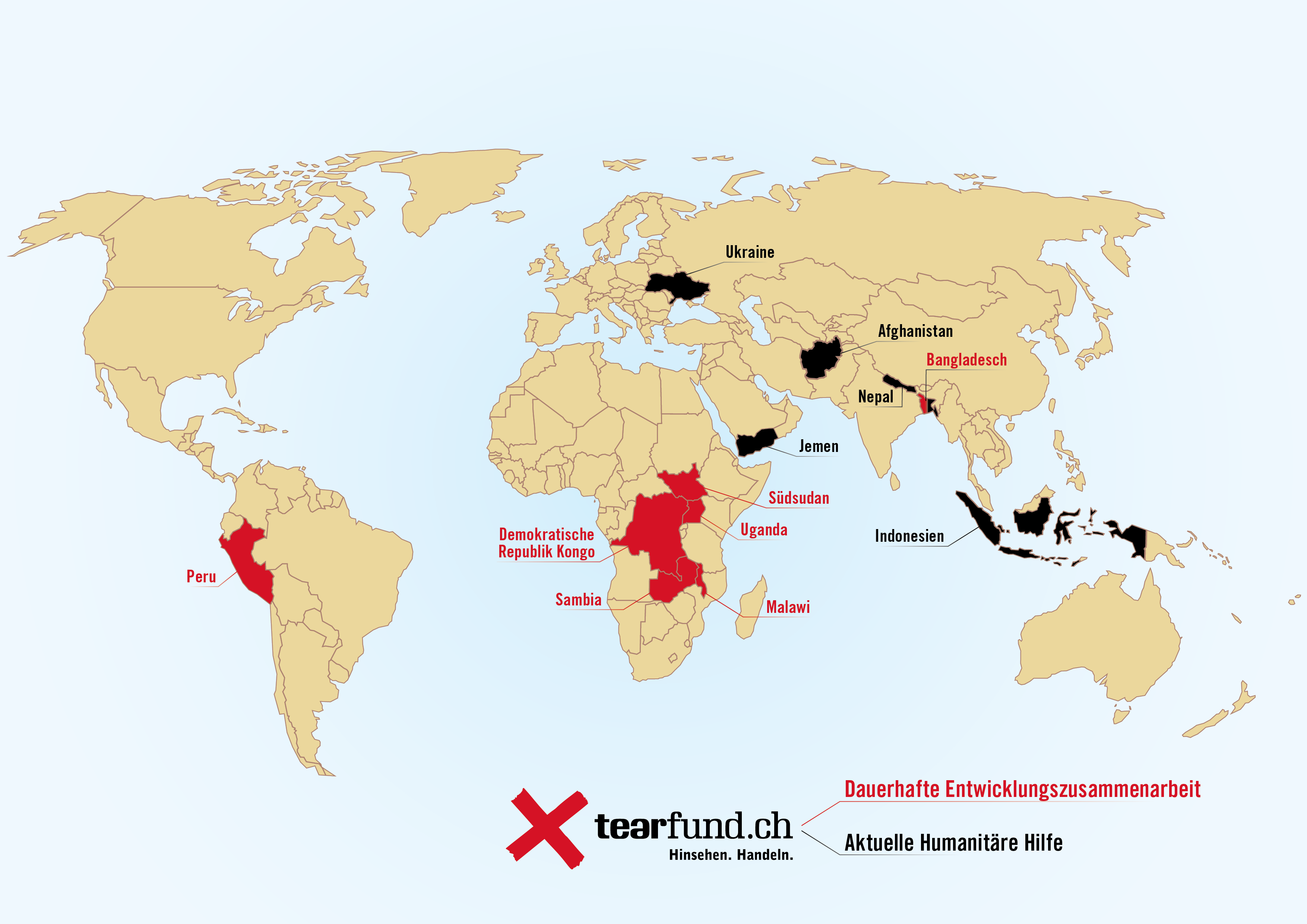 80 Kirchgemeinden
20 Projekte: Nothilfeund Entwicklungs-zusammenarbeit
über 2000 Privatspender
rund 700 Projektpaten
250’000 Beteiligte
3.3 Mio CHF Investition
Stand: 21.3.2022
Nothilfe Projekte können sich je nach Weltlage schnell ändern. Aktuelle Karte auf: www.tearfund.ch
Uganda
Wassermangel im warmen Herzen Afrikas
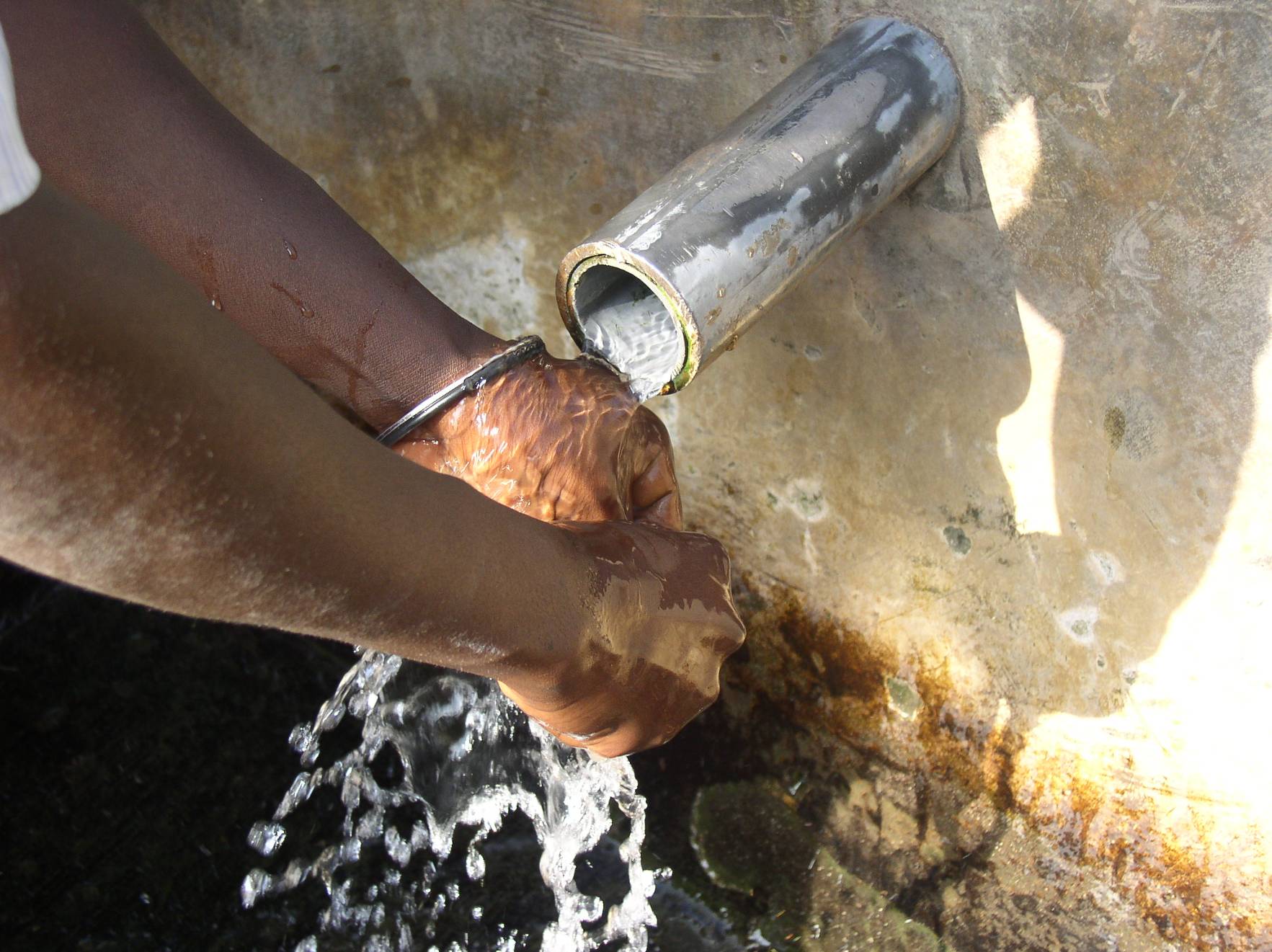 Landesdurchschnitt in Uganda:
55 L pro Person und Tag
In der Schweiz: 300 L
Uganda
Wassermangel im warmen Herzen Afrikas
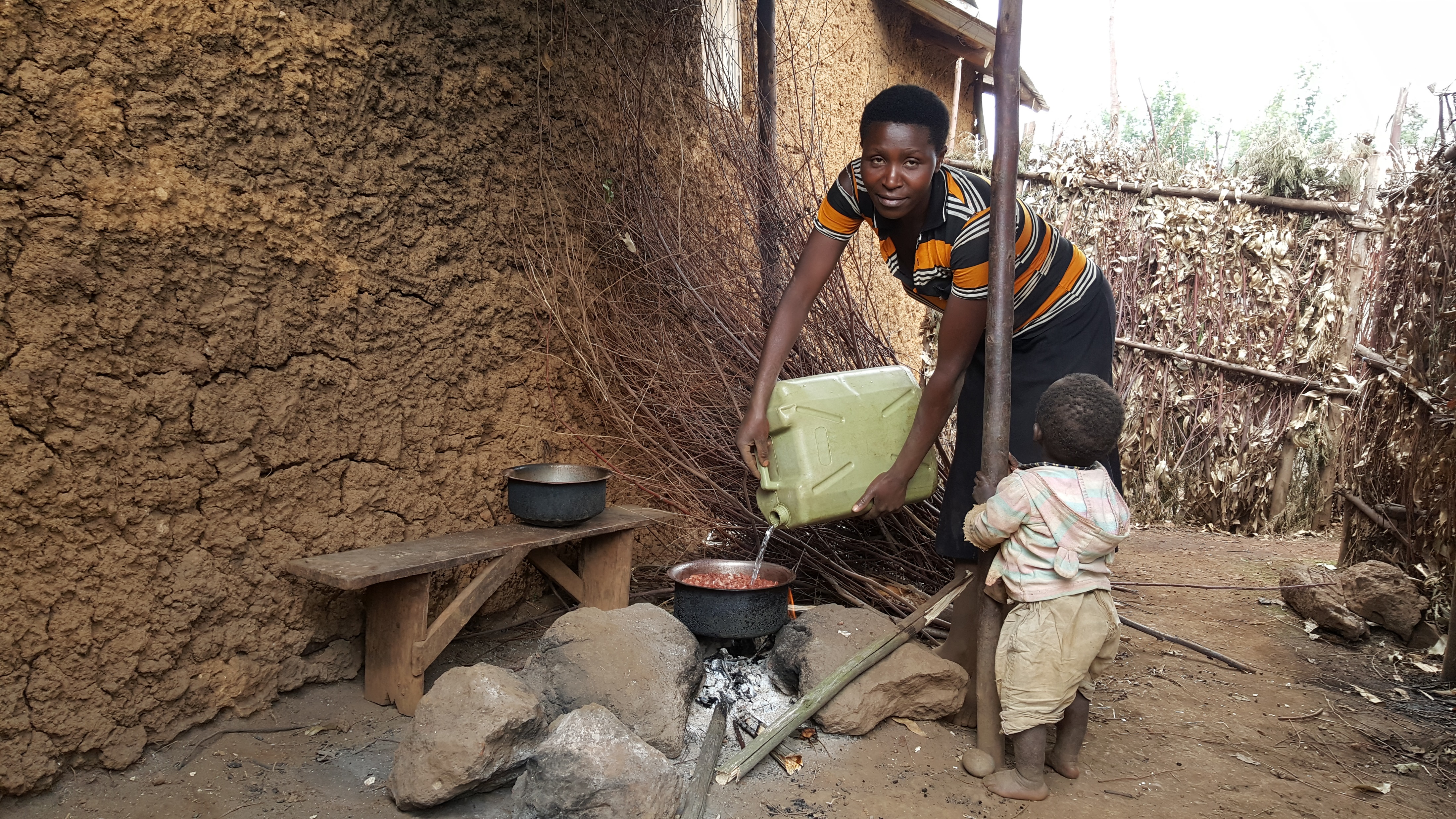 Viele Menschen haben deutlich weniger: 3 – 4 L pro Tag und Person
Heute sind es dank Projekt: 20 L
Uganda
Wassermangel im warmen Herzen Afrikas
20 Mio Menschen in Uganda haben immer noch kein sicheres Trinkwasser. 

Sie laufen bis 4 Stunden am Tag, um Wasser zu holen. Es bleibt kaum Zeit für den Schulunterricht.
Lösungen: Regenwassertanks
Regenwasser wird in Tanks gesammelt und steht so auch in der Trockenzeit zur Verfügung.
Lösungen: Quellwasserfassungen
Quellen werden gefasst und das Wasser mit kilometerlangen Leitungssystemen in die Dörfer geleitet.
Lösungen: Terrassen und Abflussgräben
Die Bevölkerung wird angeleitet, Terrassen und Abflussgräben zu bauen.
Grosse Veränderung dank Wasser im Dorf
Die Armut wird reduziert, wenn die Leute sauberes Trinkwasser im Dorf haben.
Grosse Veränderung dank Wasser im Dorf
Jede Person hat nun täglich 20 L Wasser zu Verfügung und kann

   	genug trinken
   	kochen
   	Hände waschen
   	Kleider waschen
   	duschen
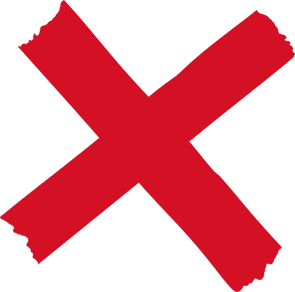 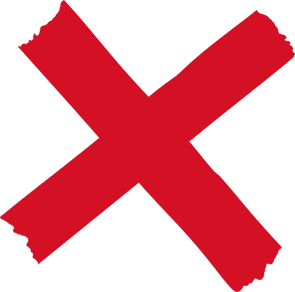 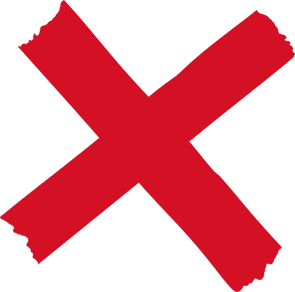 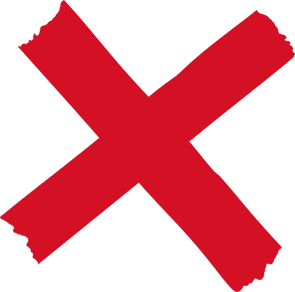 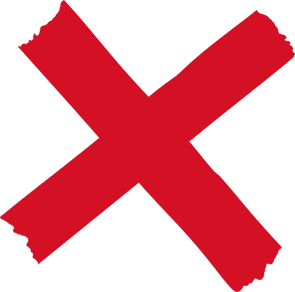 Grosse Veränderung dank Wasser im Dorf
Fertig ist das Wasserschleppen!

Der Schulbesuch ist wieder möglich.
Grosse Veränderung dank Wasser im Dorf
….es bleibt Kraft für die Arbeit auf dem Feld. 

Mit Erfolg:Doppelte Ernte!
Heute unterstützen wir das Wasserprojekt in Uganda mit einer Kollekte
Mit 1500 CHF ist es in Uganda möglich, einen kommunalen Wassertank zu bauen, der 20’000 L Wasser fasst.
TearFund bedankt sich bei Ihnen
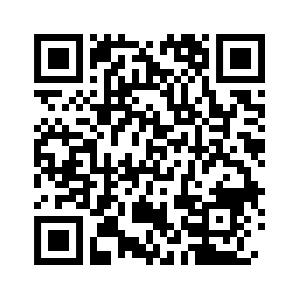 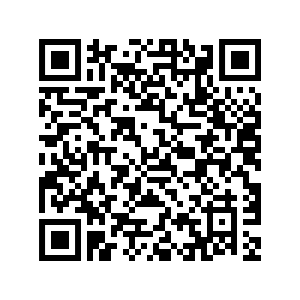 Spenden Sie jetzt direkt auf der Projektseite!